МОСКВА
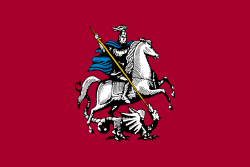 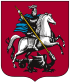 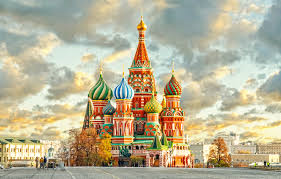 Москва́ — столица Российской Федерации, 
город федерального значения, 
административный центр Центрального федерального округа
центр Московской области
Население — 12 380 664 чел. (2017),
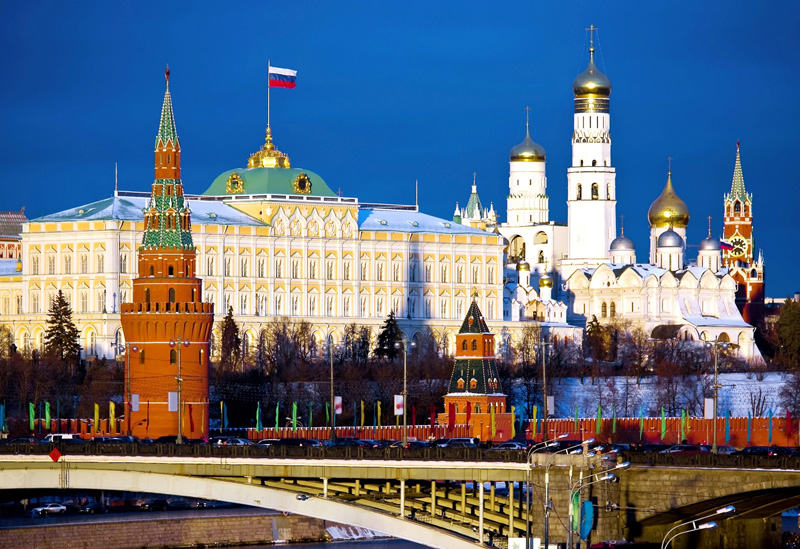 Расположена на реке Москве в центре Восточно-Европейской равнины
 Как субъект федерации Москва граничит с Московской и Калужской областями.
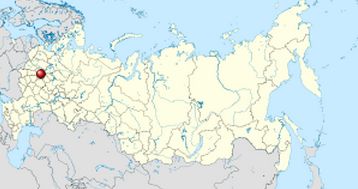 История Москвы
Первое летописное упоминание - 1147 год, (ростово-суздальский князь Юрий Долгорукий встречался с новгород-северским князем Святославом)
Во второй половине XIII века при князе Данииле Александровиче Москва стала центром самостоятельного княжества
В конце XV века при князе Иване III становится столицей Русского государства
В 1712 году потеряла статус столицы, но осталась местом коронации императоров
В 1918 году Москва становится столицей РСФСР и позже – столицей СССР
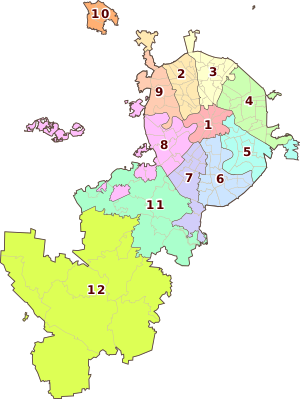 Административные округа Москвы:
1. Центральный административный округ2. Северный административный округ3. Северо-Восточный административный округ4. Восточный административный округ5. Юго-Восточный административный округ6. Южный административный округ7. Юго-Западный административный округ8. Западный административный округ9. Северо-Западный административный округ10. Зеленоградский административный округ11. Новомосковский административный округ12. Троицкий административный округ
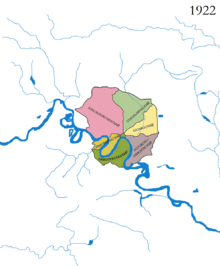 Органы власти:
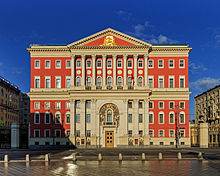 Московская городская дума 
	(35 депутатов)

Правительство Москвы



Мэр Москвы
	Сергей Семенович Собянин
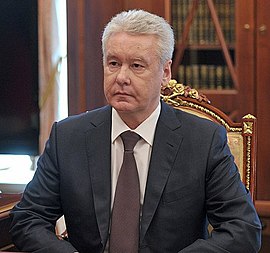 Москва - центр управления большой частью экономики страны:
крупнейший финансовый центр
международный деловой центр
центр химической промышленности
центр чёрной и цветной металлургии 
центр лёгкой промышленности
центр машиностроения
центр полиграфической промышленности
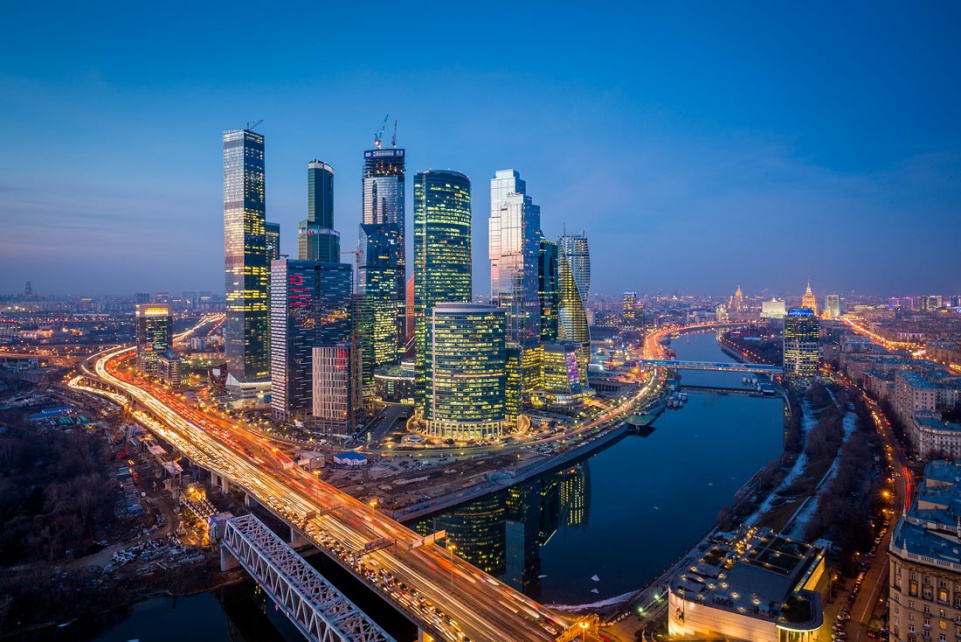 ТРАНСПОРТ МОСКВЫ
Железнодорожный транспорт:
10 вокзалов, 
Московская окружная 
железная дорога



Авиационный транспорт:
аэропорты 
(Внуково, Остафьево)
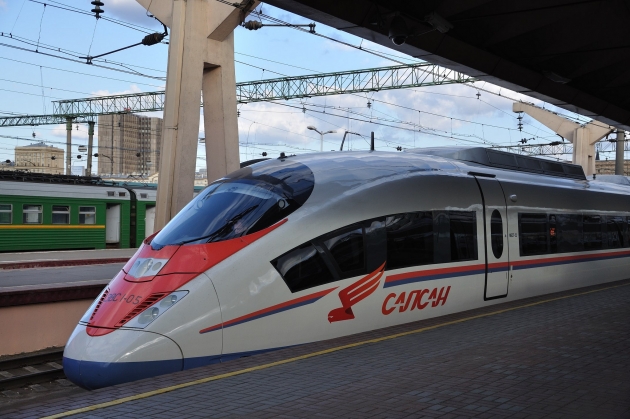 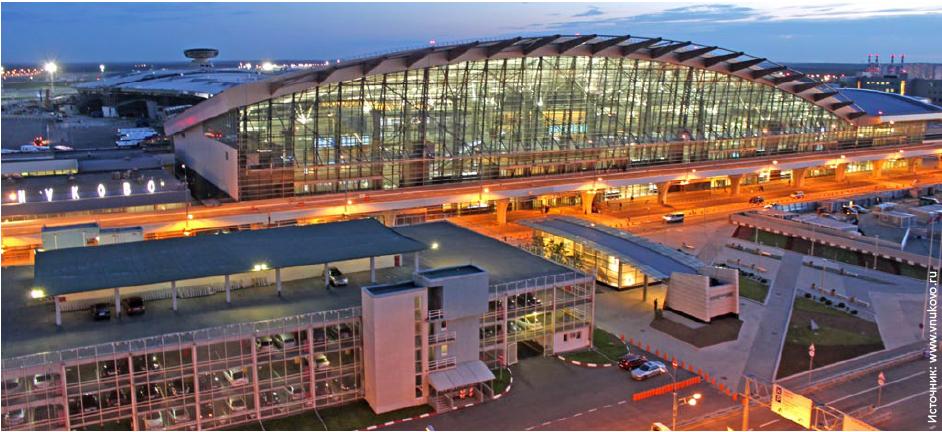 ТРАНСПОРТ МОСКВЫ
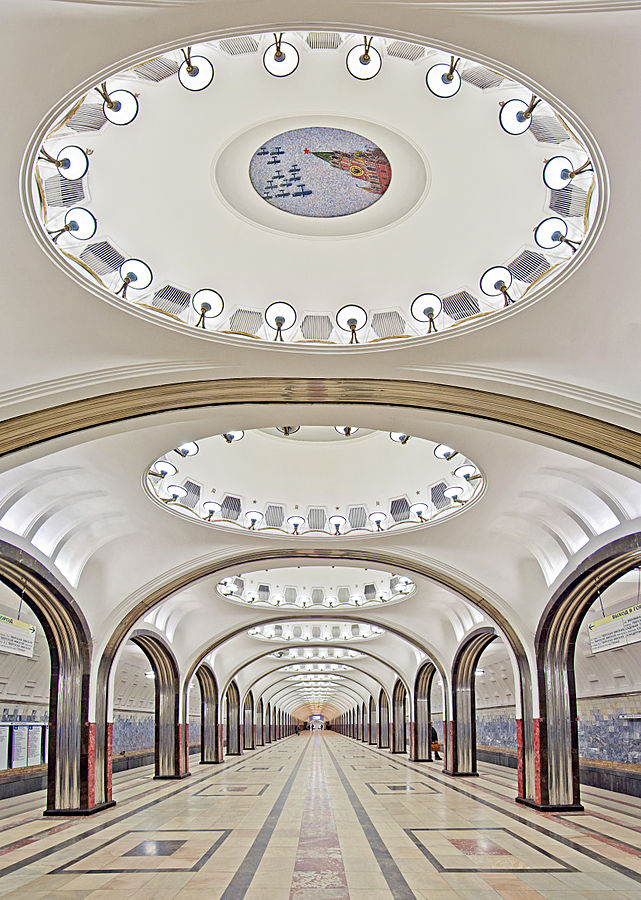 Речной транспорт:
«порт пяти морей» — Балтийского, 
Белого, Каспийского, Азовского и Чёрного


Метрополитен
ТРАНСПОРТ МОСКВЫ
Наземный городской транспорт:
автобусы, 
троллейбусы, 
трамваи, 
такси, 
маршрутное такси


Велосипедный транспорт
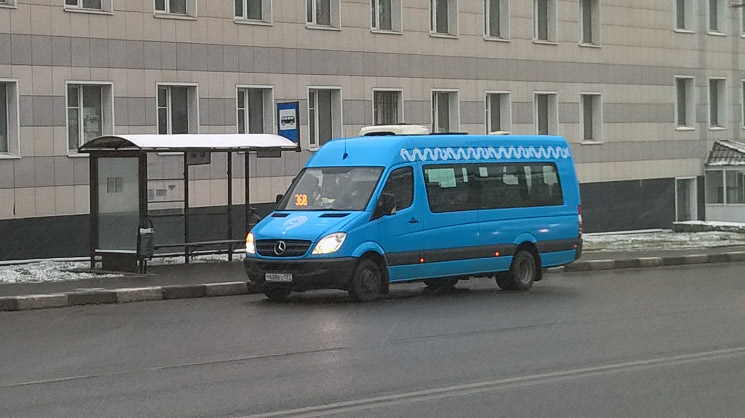 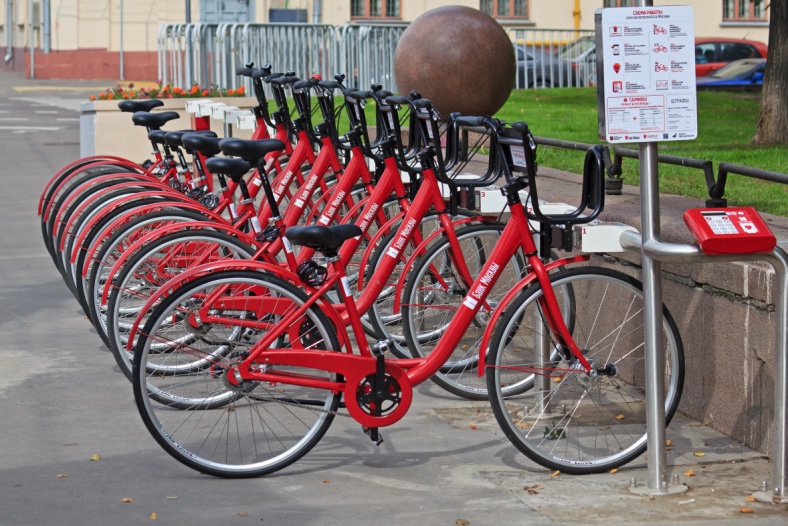 ТРАНСПОРТ МОСКВЫ
Автомобильный транспорт
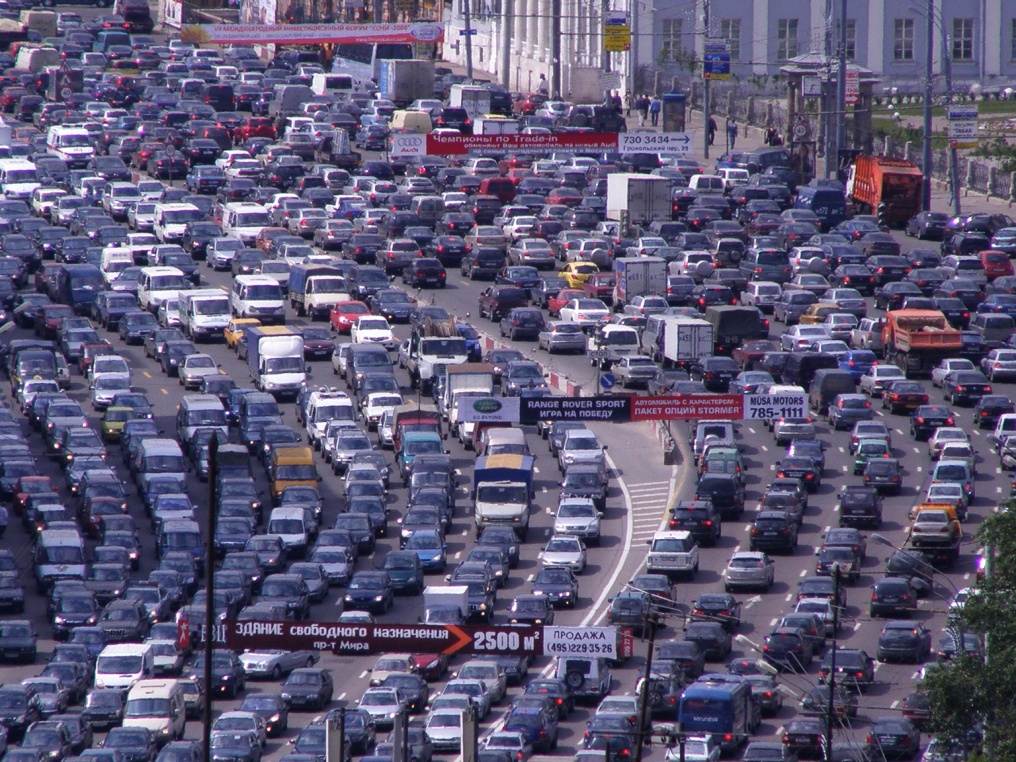 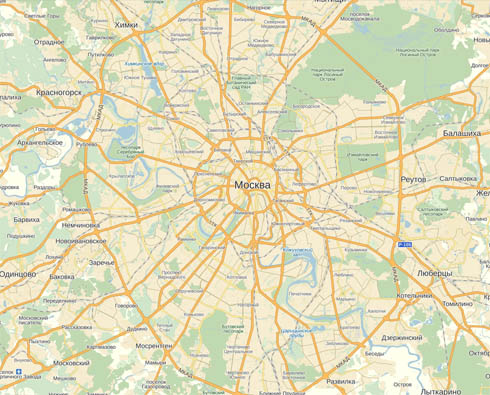 Образование и наука
Москва — крупный мировой научный центр, представленный научно-исследовательскими институтами, работающими во многих отраслях.
Москва является одним из важнейших образовательных центров России.
264 высших учебных заведения
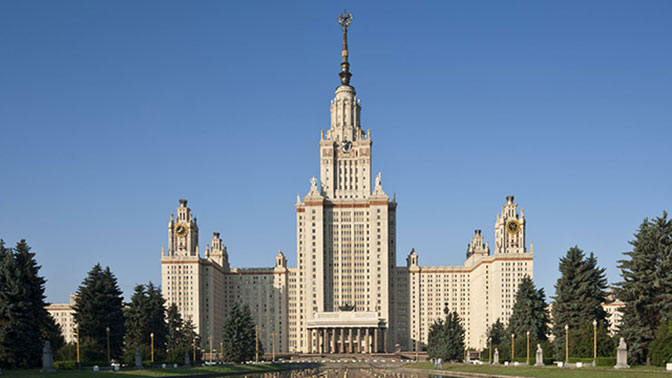 Культура и искусство
Театры (более 100) -  Большой театр, Малый театр, 
	МХТ им.Чехова, «Современник», Ленком, Театр на Таганке и др.
Музеи (более 60) – Зоологический, Ботанический, Музей антропологии, Третьяковская галерея и др. 
Кинотеатры и киностудии  - «Мосфильм», «Союзмультфильм» Киностудия имени М. Горького, и др.
Фестивали – напр. Московский международный кинофестиваль.
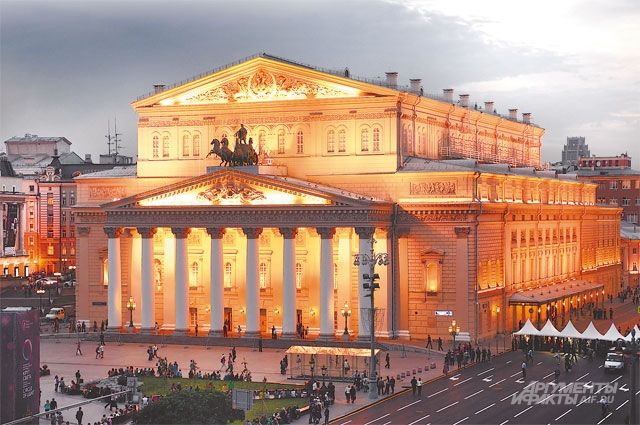 Архитектура и достопримечательности
Архитектура и достопримечательности
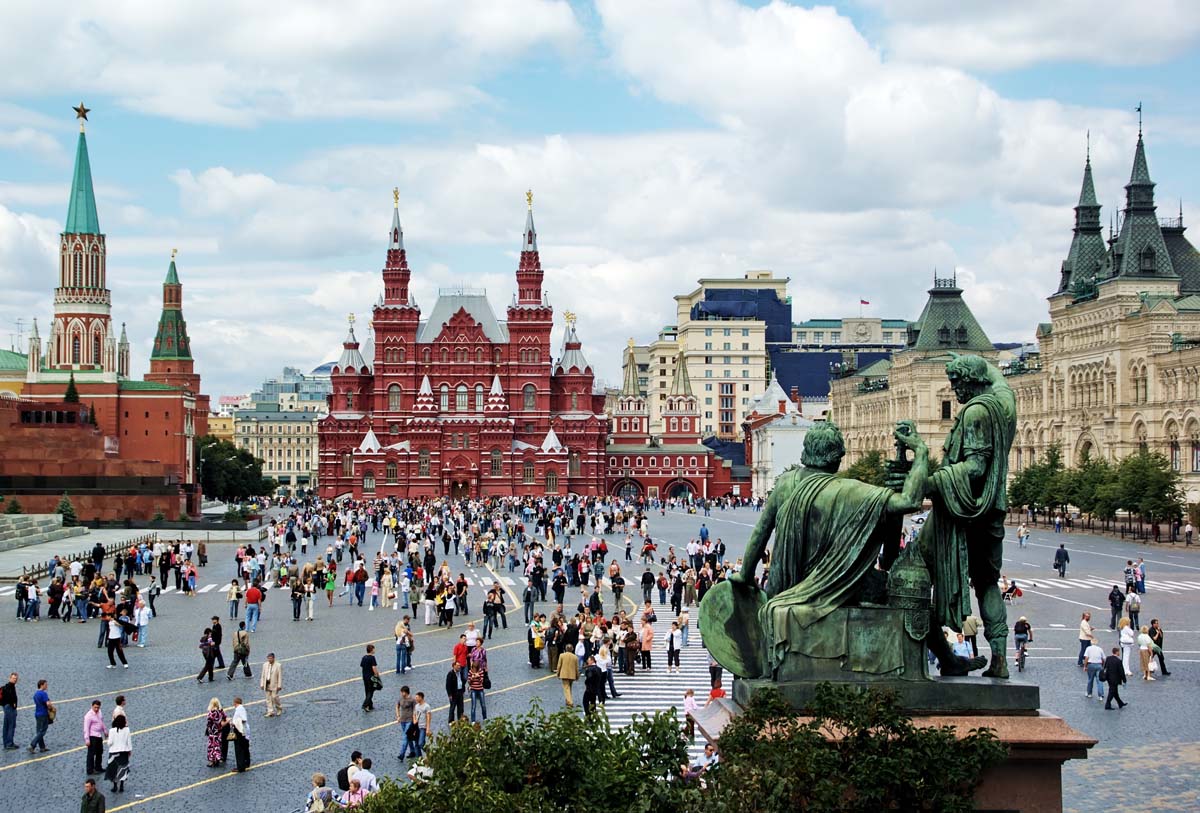 Архитектура и достопримечательности
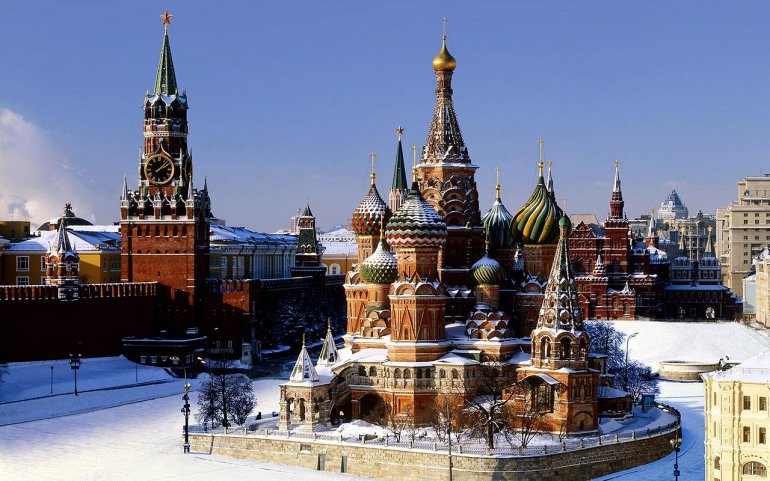 Архитектура и достопримечательности
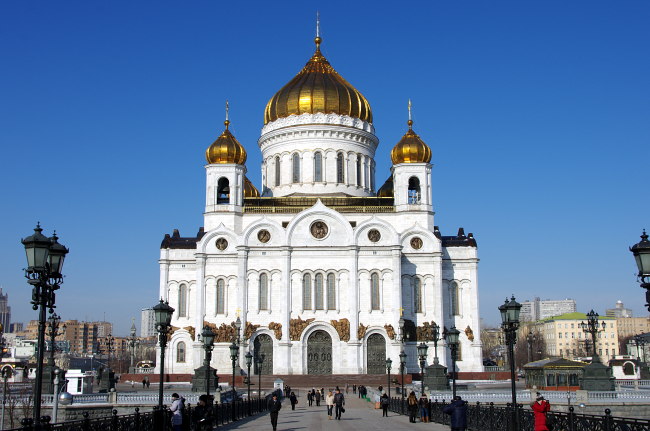 Архитектура и достопримечательности
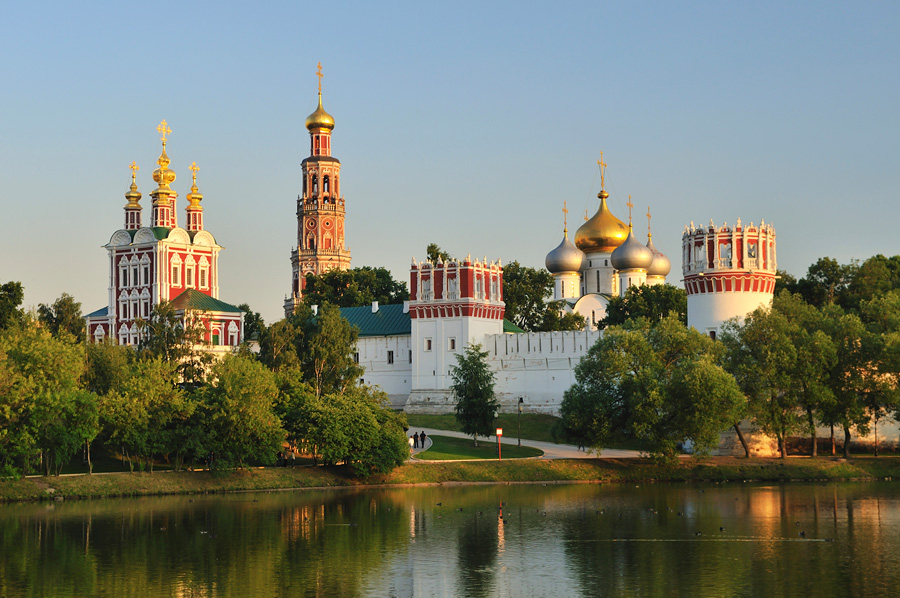 Архитектура и достопримечательности
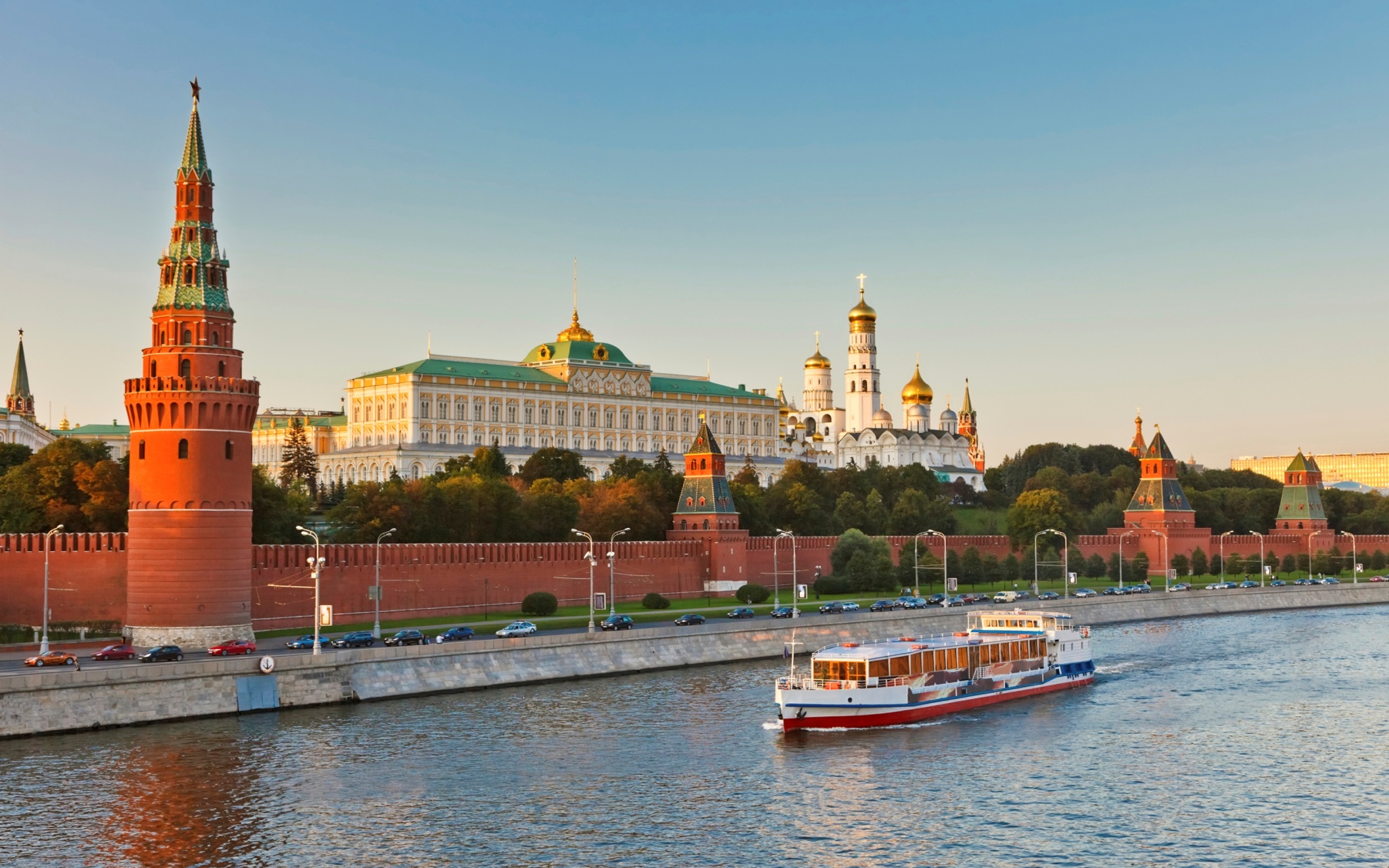 Московский Кремль